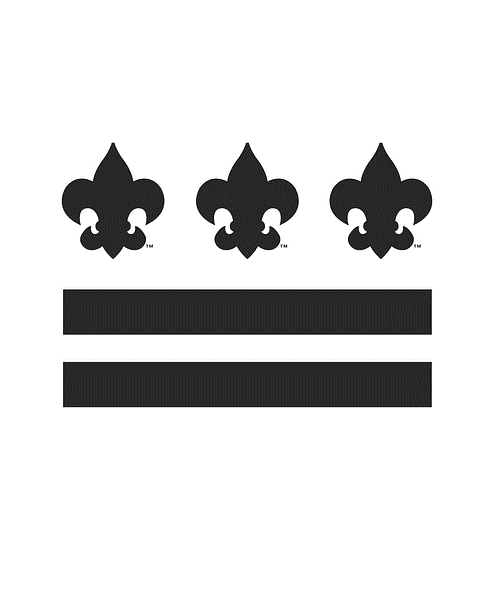 Washington, DC District (BSA)2024 District Committee Structure
District Key 3
OA Chapter Advisor(Appointed)
Nominations Chair(Appointed)
Core Leadership Council
DISTRICT OPS FUNCTION
EVENTS FUNCTION
UNIT CONTINUITY FUNCTION
Deputy District
Chair
Marketing  & Comm’ns
Pillar Lead
Unit
Membership
Pillar Lead
Activities & Civic Service
Pillar Lead
Activities & Civic Service
Pillar
Unit
Program
Pillar Lead
Camping & OutdoorsPillar Lead
Camping & OutdoorsPillar
Committee Vice-Chair(s)
Committee Vice-Chair(s)
Committee Vice-Chair(s)
Committee Vice-Chair(s)
Committee Vice-Chair(s)
Committee Vice-Chair(s)
Committee Vice-Chair(s)
Sub-Committees
Sub-Committees
Sub-Committees
Sub-Committees
Sub-Committees
Sub-Committees
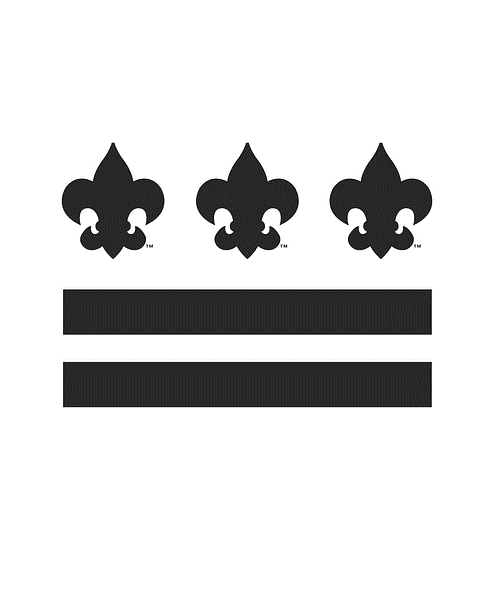 Washington, DC District (BSA)District Committee LeadershipUpdated December 1, 2024
Greg Fairbanks
District Commissioner
Tony Phillips
District Chair
Christa Waterweise
District Executive
John Keenan
Nominations Chair
Jai Evans
Order of the Arrow Chapter Advisor
VACANT
District Deputy Chair
VACANT
Marketing and Communications
VACANT
Unit Program
Roberto Velez
Membership
Chad Heflin
Activities and Civic Service
Sonja Kueppers
Camping and Outdoor  Promotion
Zainab SmithScouting for Food Co-chairs
VACANT
At-Large Member Coordinator
P-B
Historian
Tim Barber
Shooting Sports Chair
Aaron Marrs
Leads Manager
Alex Alonso
Advancement and Recognition Chair
VACANT
Quartermaster
Randy Jacobs
Pinewood Derby Chair
Doug Menorca
Unit Fundraising Chair
Vincent Baxter
DCPS Liaison
Marty Barnard
Alumni and Scouter Events Chair
VACANT
Grants and Development Chair
OA Chapter Advisor
Camporee Chair
Bill Mayo
Scouter Training Chair
VACANT 
New Unit Strategy Chair
Alex Pham
Merit Badge University Dean
Functions
VACANT
Data and Promotions
Events
District Key 3
VACANT
International Scouting Chair
VACANT
COR Liaison
Chanteliese Watson
Cub Champion
Continuity
Appointments
Hank Brothers
High Adventure Chair
District Ops